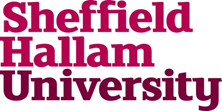 Semester 2Employability and Transition
1
Semester 2 Employability offer
2
Semester 2: Highly Skilled Employment
Updated HSE principles of delivery providing clarity and confidence for course teams.
HSE modules designed, reviewed and responded to Cv-19 in pragmatic and creative ways, ensuring equivalent outputs of work experience for students.
Collaborative working between course teams and BESE has been leveraged to enable students to undertake responsive, authentic and progressive work experience.
Project based learning opportunities, solving authentic business challenges by leveraging in demand skills our student possess.
Learning from student and employer virtual placement experiences to  enrich semester 2 practice.
3
Next Steps Resource:supporting retention, progression and exit
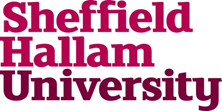 (work started with Melissa J and Esther K)
It is envisaged that each transition point will have its own ‘Next Steps’ digital resource with similarities of key data points while enabling differentiated focus aligned to the distinctive employability and academic needs of each level of student towards Graduation.
Elements of the package could be able to be tailored by Department and level to ensure Next Steps is as relevant as possible for students completing it.

Proposition 

Level 0 into Level 4 = Focus: Preparing for level 4 study
Level 4 into Level 5 = Focus: Placement aspirations including Sandwich Placements
Level 5 into Level 6 = Focus: Final Year Priorities (e.g.: Project) and work readiness
Level 6 transitioning into employment or further study - Class of 2021
Level 7 transitioning into employment or further study - Class of 2021
4
Employability: Access to all
5
Employability: Level 4Creating a sense of community and developing confidence and networking skills
6
Employability: Level 5Placement opportunities and building career readiness
7
Level 6 & 7: Class of 2021
Class of 2021- Targeted Support
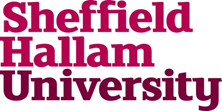 In addition to the core offer course Teams should give consideration to a differentiated and enhanced offer to students that have greatest exposure to the impacts of CV-19:
 courses with historical low GO
courses where industry is heavily impacted  Cv-19 and students need to consider alternative careers
particularly student groups who have lower GO which are  exacerbated by  CV-19 i.e. disability, BAME
9
Employability: Example course differentiation across each levelMenu choice to suit students and course needs
Making this work in practice: Business Engagement Skills and Employability (BESE)
BESE has a number of roles that provide in curriculum and co-curriculum support to Courses, Departments and Colleges:
BESE SMT provide support to ADs and ECs on prioritising resources and planning (one attached per College) 
Employability Consultants join College planning discussions for Semester 2
ADBEs liaise with Employability Consultants on prospective plans and prioritisation of resource/activity
Employability Consultant act as interface for the broader BESE employability roles.  
Senior Employability and Employability Advisors work at Departmental and Course Level to align plans.
Supporting curriculum and co-curricula design and delivery
Employer Engagement
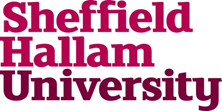 Employability, Employer Engagement  and Work Experience Roles
12
Employability, Employer Engagement  and Work Experience Roles
College Employability Consultant (EC): Lead all College Employability activity in collaboration with academic teams. The EC will manage and drive the complete employability offer towards a transformative impact on students and graduates highly skilled employment.  With their team of SEA’s and EA’s will providing expert guidance in and out of the curriculum.

Employability Programmes Manager: To lead, manage and develop an impactful and innovative central and digital careers and employability offer for students and graduates in support of University and College highly skilled employment priorities.

Senior Employability Advisor I(SEA): SEAs work with EAs to ensure clear departmental employability plans including career readiness pathway and embedded work experience and placement preparation (across all levels). They develop and lead group and individual advice and guidance sessions in preparation for work experience, placements and transition into employment/further study. They leverage expertise and support from BESE into Dept. and course teams.

Employability Advisor (EA): EAs lead on the delivery of specialist and valuable work experience, placement and graduate employment advice to students and academics teams within a department.  They work collaboratively with College Academic staff to support and deliver module employability curriculum and co-curriculum activity to best prepare students and graduates for highly skilled employment. They leverage expertise and support from BESE into Dept. and course teams.
13
Employability, Employer Engagement  and Work Experience Roles
Snr Employer Partnership Manager: Works collaboratively with Employability Consultants across the Colleges along with College academic HSE Leads to understand student work experience needs and to in turn support the sourcing of HSE work experiences and sandwich placements. Leads across the Employer Partnerships team to ensure an appropriate response to departmental needs. 
Employer Partnerships Manager: Leads on the delivery of employer engagement with their specialist vertical markets. Their primary role is to develop solutions to meet employer needs including; Apprenticeship, Work Experience, Sandwich Placements, Graduate Employment, CPD and Knowledge Exchange.
Employer Partnerships Officer: Proactively works with employers to account manage SHU’s top graduate and placement employers and to provide expert advice on graduate and placement recruitment processes to these employers.  
Responds to employers and students requirements for HSE work experiences including sandwich placements.  Supports the sourcing of new HSE work experiences along with existing short placements.
Delivers a programme of high-profile employer careers events including the Hallam Careers Fair, industry sector careers events and a programme of Spotlight events across both semesters in response to employer and student demand. Delivers high profile Internships programmes such as RISE, Santander and the Hallam GradVantage Internships, working closely with SCR employers to support students and graduates into highly skilled positions. Delivers a high volume on campus jobs service responding to the needs of service managers recruitment needs across SHU.
14
Sector Based Account Management
Employer Partnerships – Sector Based Teams
Food, drink, service and supply chain
Construction & the built environment
Digital & Creative
Engineering & Manufacturing
Health and Social Care
Vertical 
Sector
Public Sector & Education
Professional Services
Large employer team (100+ employees)
EPM: Phil Clarke 
EPO:  Rachael Leonard
EPM: Joe Hockney 
EPO: Matthew Hicks
EPM: Roland Spencer 
EPO: Helen Parkin
EPM: John Sorsby 
EPO: Matthew Hicks
EPM: Roland Spencer
EPO: Alison Money
EPM: John Sorsby 
EPO: Nick Hague
EPM: Marie Hollingworth
EPO: Nick Hague
Small employer team (<99 employees)
EPO: Sarah McQueen
EPM: Gemma Thomason 
EPO: Helen Parkin
EPM: James Beighton 
EPO: Rebecca Cruz
EPM: James Beighton 
EPO: Charlie Heffren
EPM: Gemma Thomason 
EPO: Charlie Heffren
EPM: Gemma Thomason 
EPO: Rebecca Cruz
EPM: James Beighton
EPO: Sarah McQueen
SHU Dept Alignment – for Account management
DoC
MAC
A&D
Humanities
N&M
SWSCCS
B&C
AHP
SIOE
PSP
Sport
FABS
DOM
DLC
Service Sector Management
FABS (Supply Chain)
Engineering and Maths
NBE
SHU Research Inst alignment – for Account management
Culture & Creativity
Industry and Innovation
Health
Social & Economic
Employability, Employer Engagement  and Work Experience Roles
Work Experience Management To lead, manage and develop the student work experience, programmes and activities ensuring the provision of a high-quality service supporting curriculum and Sandwich placements.

Senior Administrator - Work Experience To work closely with Department teams by providing specialist support to implement and monitor the operational processes connected to both employer and student facing work experience and placement processes and wider employability initiative projects. 

Administrator - Work Experience: To support the work of the thematic team for applied projects including management of repeat business and monitoring of project delivery with a focus on front line customer service support

Operations Manager, Applied Projects Specialist: To lead, manage and develop the student and employer facing delivery of applied projects and associated work experience opportunities, programmes and activities ensuring the provision of a high quality service.
17
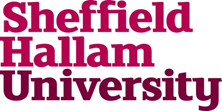 Level 6 & 7Granular Detail
18
Level 6 & 7: Class of 2021
Level 6 & 7: Class of 2021
Next Steps

A collaboration across academic and professional services towards a digital solution, to best support the differentiated needs of students, as they transition onto their next stage of academic or employment careers.

Personal development for students focussing specifically on employability or further study
Boost academic & employability articulation by students
Increase use of current resources.
Signposting to other resources
Level 6 & 7: Class of 2021
Excellence in Graduate Readiness Award
L6 and L7 University Award
Focus on employability, recruitment and selection, personal development, leadership, understanding the changing world, future planning, and wellbeing.

Bespoke content - Self selecting ‘units’ completed by students
Links to ‘Next Steps’ L6 & L7
Recognised on student transcript
Opportunity to be available for SwP students who lose their placement.
Opportunity to grow and evolve ‘units’ in response to students/Dept needs/preferences
Level 6 & 7: Class of 2021
Careers Support
Information and upskilling for students
Workshops, digital resources, CC360, newsletters, local market intelligence
Bite-sized briefings: Co-designed and co-delivered by students and employers
Handshake – registration of student profile for employer opportunities.
Personalised support and signposting to digital resources 1.2.1
Digital first solutions – CC360, SHU Careers
Employer Spotlight events
Careers and Grad jobs fairs centrally and Dept focussed
Level 6 & 7: Class of 2021
Graduate jobs and internships
Grad jobs fairs centrally and Dept focussed
Santander Internships
Virtual and f2f summer internships
Handshake – job opportunities
Unihub – job opportunities
GradVantage
Level 6 & 7: Class of 2021
Start a business
Work for Yourself Fair – focused session
Big Ideas Competition – focussed ‘idea’
Promotion of Hallam Graduate Start-up Scheme via social media and info sessions.
One day Hackathon
Ideas Generation 
An entrepreneurial bootcamp made up of a  series of 6 virtual seminars.
Level 6 & 7: Class of 2021
Alumni and Hallam Collective Mentoring
Awareness and engagement of the Alumni offer to all.
Leavers survey (via Handshake) to identify student needs and signposting.
Key alumni messages and outline of offer communicated to Academic Advisors and within support triangle.
Raise student awareness of the offer available to them as Alumni before they graduate
Level 6 & 7: Class of 2021
Further Study 
Discount for students who graduated in 2020/21
Reduction in fee down to £5,500 for home students 
Reduction in fee down to £6,672 for home students for MFA Courses
£2,000 discount on March Architecture for home students 
£3,000 discount for international students Eligible courses in line with Class of 2020 
Excludes PGR students
Level 6 & 7: Class of 2021
Wellbeing
Curriculum content – academic staff currently being asked how best to increase engagement – inline with HoT&L
Collaborations with Careers activities to support wellness and work
Activities to boost student motivation to get up, to start & complete course work, to get involved in extra curricular activity.
Redesign of content delivery available digitally